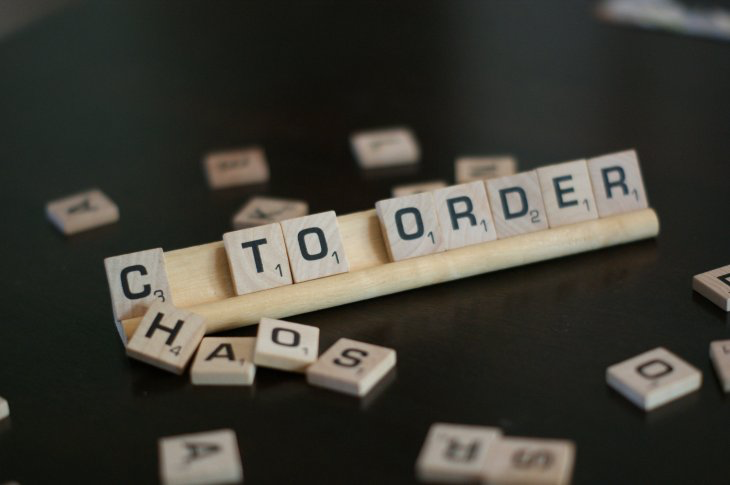 From a controlled chaos to well oiled machine
Agile & Devops complement each other
Rajasree Talla
Lead Program Manager, New Relic Inc
State of Devops Report
Vision, Inspirational communication, Intellectual stimulation, Supportive leadership, and Personal recognition
Transformational leaders share common characteristics

DevOps applies to all organizations

Loosely coupled architecture & teams are stronger predictors of continuous delivery

High-performing teams achieve both faster throughput & better stability

Automation is huge boon to organizations

Lean product management drives higher organizational performance
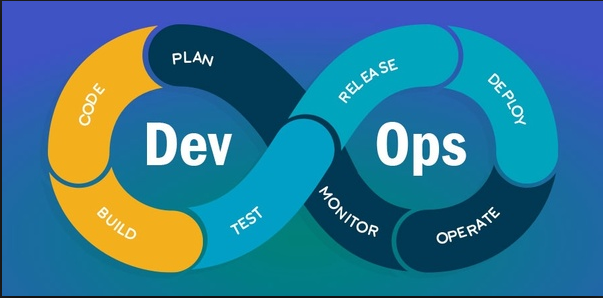 Source   https://puppet.com/resources/whitepaper/state-of-devops-report
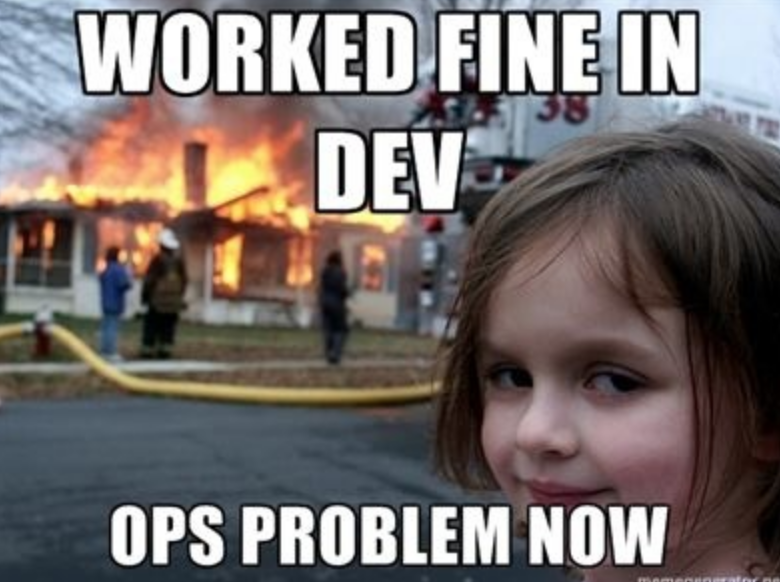 Challenge in hand
Unpredictable releases
Little to no feedback until launch 
Long hardening cycle - 8 weeks
Water - Scrum - fall
Continuous integration always red
Code in production only after release
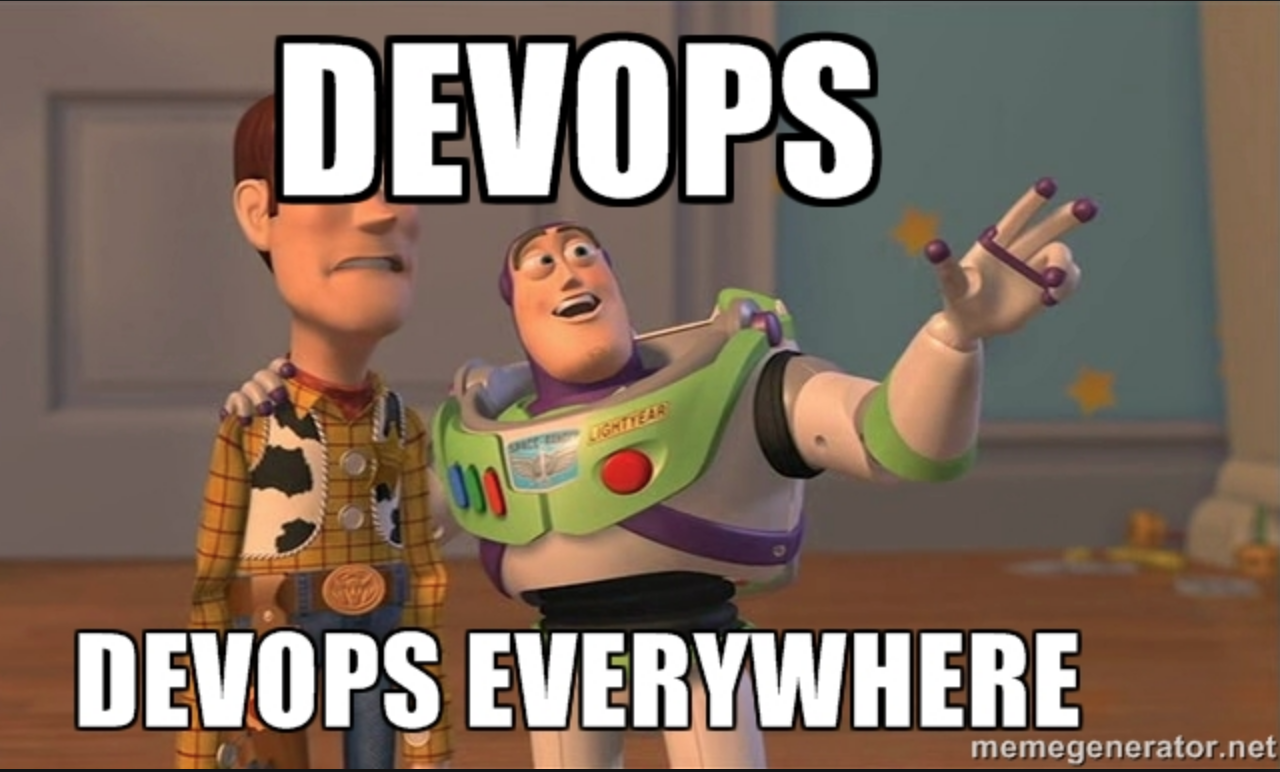 Bright new world!
Continuous Integration green
Continuous delivery + deployment
Hardening for GA is less than a week
Being agile
Feedback in entire release cycle
Approach
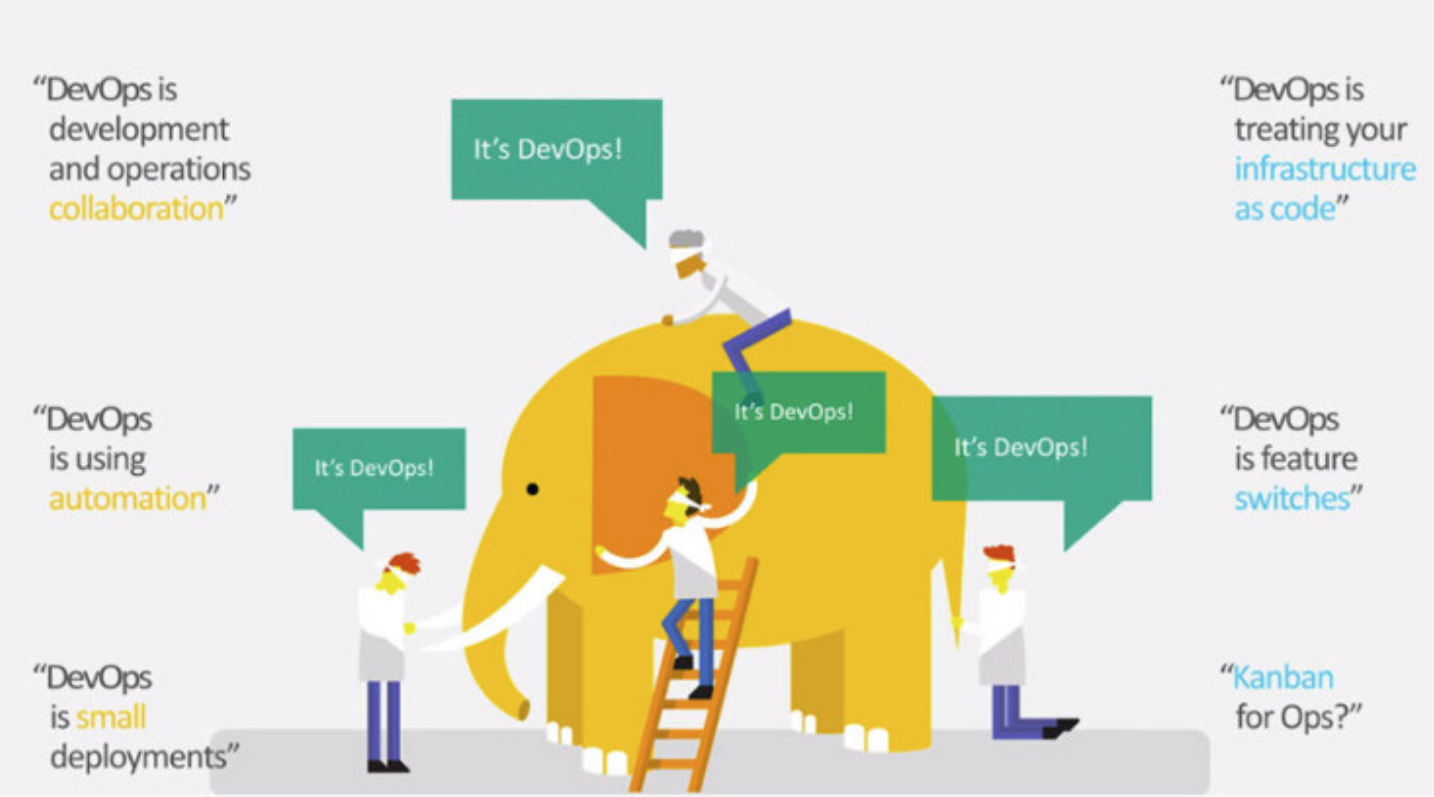 Adopting 
Continuous Integration
Continuous delivery
Continuous deployment
Iterative development 
Feedback loops
Adopting Continuous integration, delivery & deployment  isn’t easy
Continuous Integration
Continuous Delivery
Continuous Deployment
Promoting code early & often 
Reduced feedback time for Dev check-ins
Maintaining CI system green
Using IT Ops team as customer#0
Build deployed to production every sprint by customer #0
Customers deploying beta build
Release at end of every sprint
Quality of build equal to general availability 
Release branching
Iterative development : Being Agile
Small batches of work - incremental value add

Autonomous & self sustaining teams 

Inheriting agile principles improved quality of work
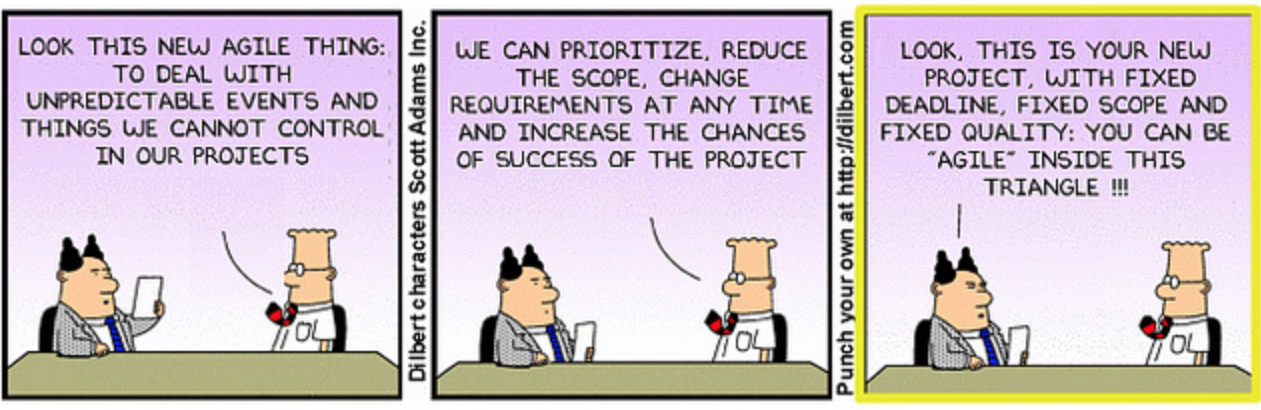 Feedback loops: Build, Measure & Learn
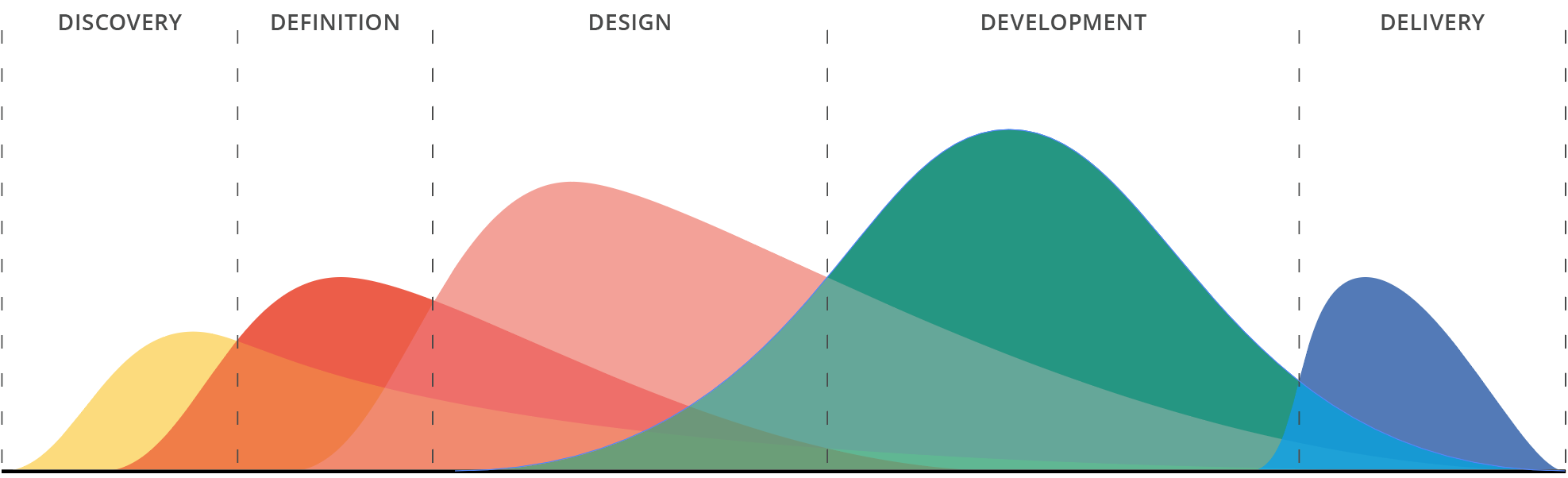 User story  lifecycle
Technical advisory board
Test Pilots (UX research)
Internal Customer#0 program
Beta program
Feedback loops
Early access to partners
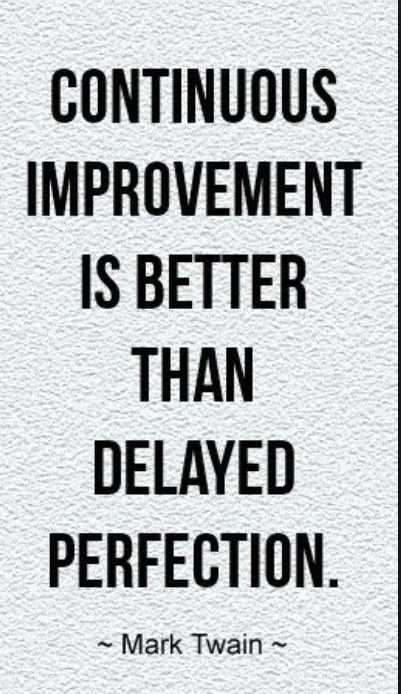 Key Learnings
Be effective before being efficient

Business deadlines are unavoidable

User story  definition to delivery in a single sprint is challenging
 
Cross-functional team together doesn’t mean agile

Tooling & process is just not enough 

Shift to customer lens by incorporating feedback loops
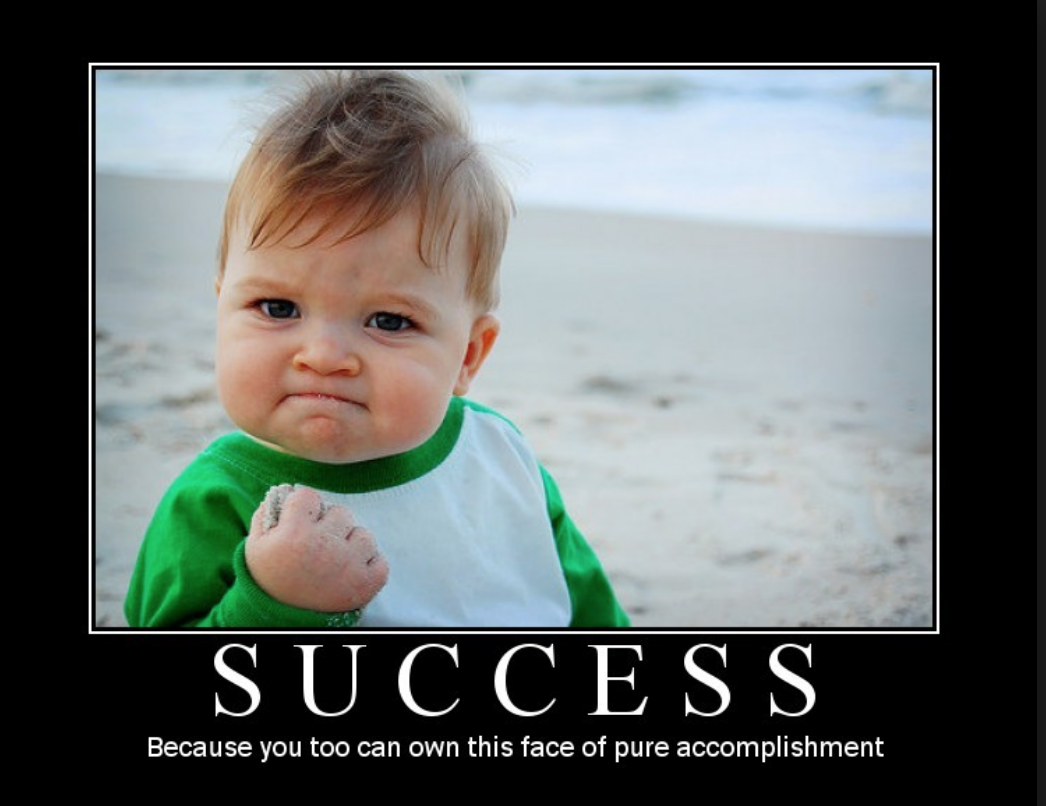 Being Agile is a mindset shift
Practicing Devops is a culture shift
and they complement each other
Thank you
Twitter: rajasree_talla
Linkedin: Rajasree Talla
Good  reads
Devops Handbook - https://www.amazon.com/DevOps-Handbook-World-Class-Reliability-Organizations/dp/1942788002
Phoenix Project - https://www.amazon.com/Phoenix-Project-DevOps-Helping-Business/dp/0988262592
Human side of agile - https://www.amazon.com/Human-Side-Agile-Help-Deliver/dp/0988001624
Agile Mindset -https://www.amazon.com/Agile-Mind-Set-Making-Processes-Work-ebook/dp/B014CA3YKG
What is devops - https://puppet.com/blog/what-is-devops
State of Devops report - https://puppet.com/resources/whitepaper/state-of-devops-report